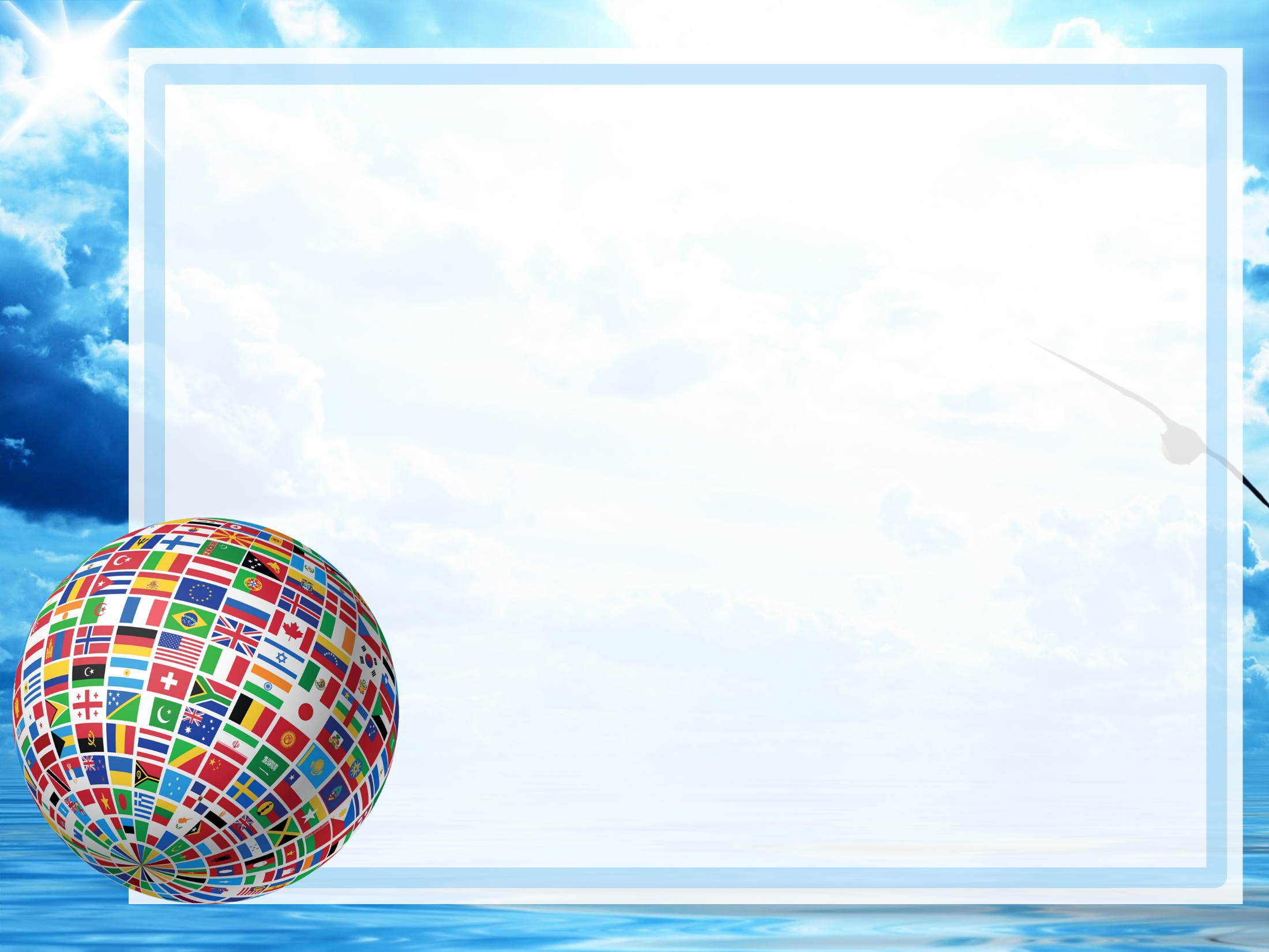 Інформаційний проектНомінація «Відкриваємо Харків для Європи»Тема «Харків – центрматематичної  культури»
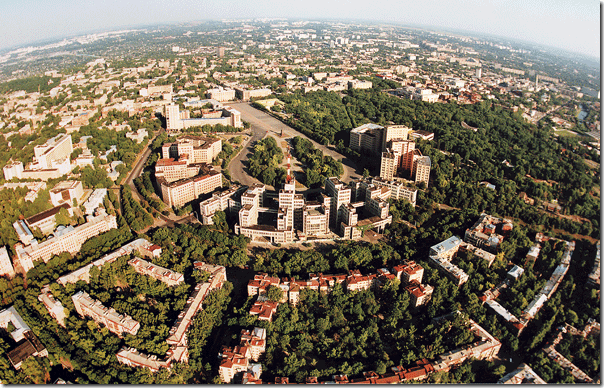 Виконала:
учениця 8-Б класу ХЗОШ №146
Леонтьєва Катерина


Керівники:
вчитель математики Польська Ю.Є.,
вчитель історії Крутова О.Д.
Форма реалізації проекту 
Екскурсія містом, під час якої автор хоче допомогти своїм одноліткам доторкнутися до історії математики, познайомити їх з деякими іменами вчених, які працювали в нашому місті та завдяки яким Харків став центром математичної культури.
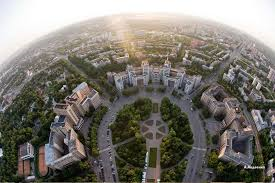 План реалізації проекту
1. Зібрати групу небайдужих та зацікавлених учнів.
2. Знайти та узагальнити необхідні матеріали.
3. Навчити екскурсоводів.
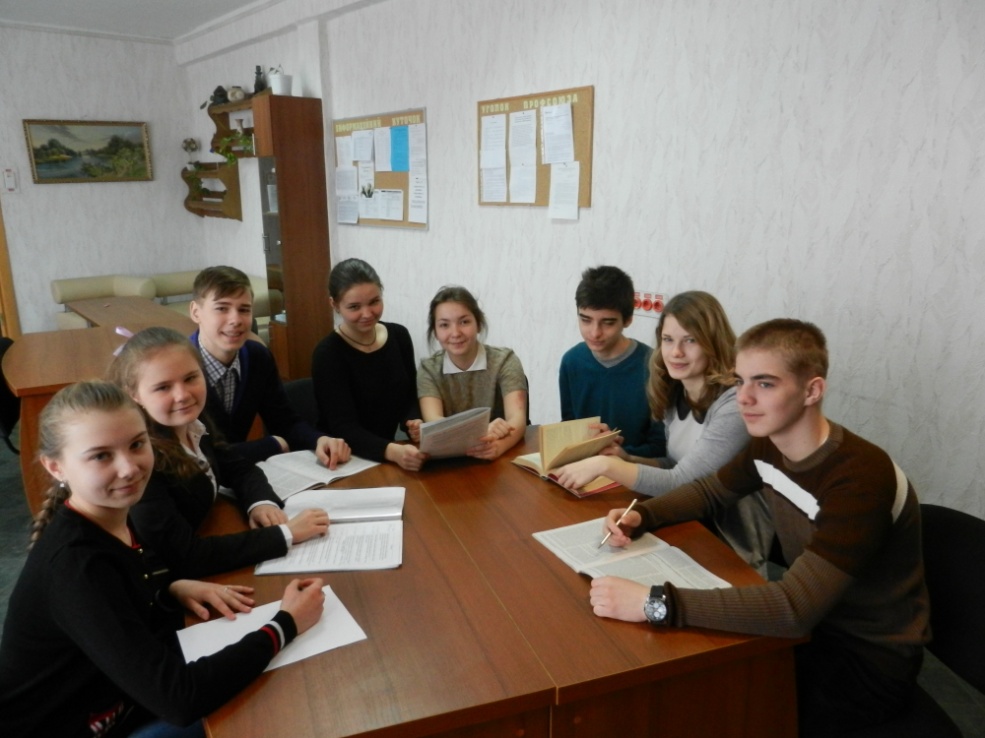 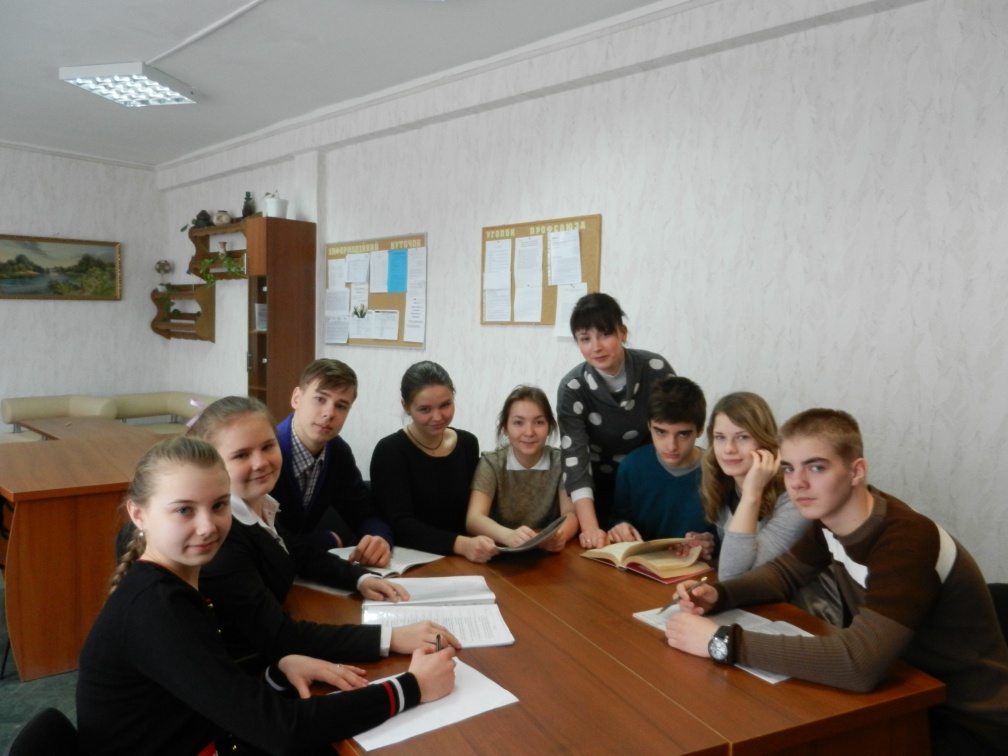 План екскурсії
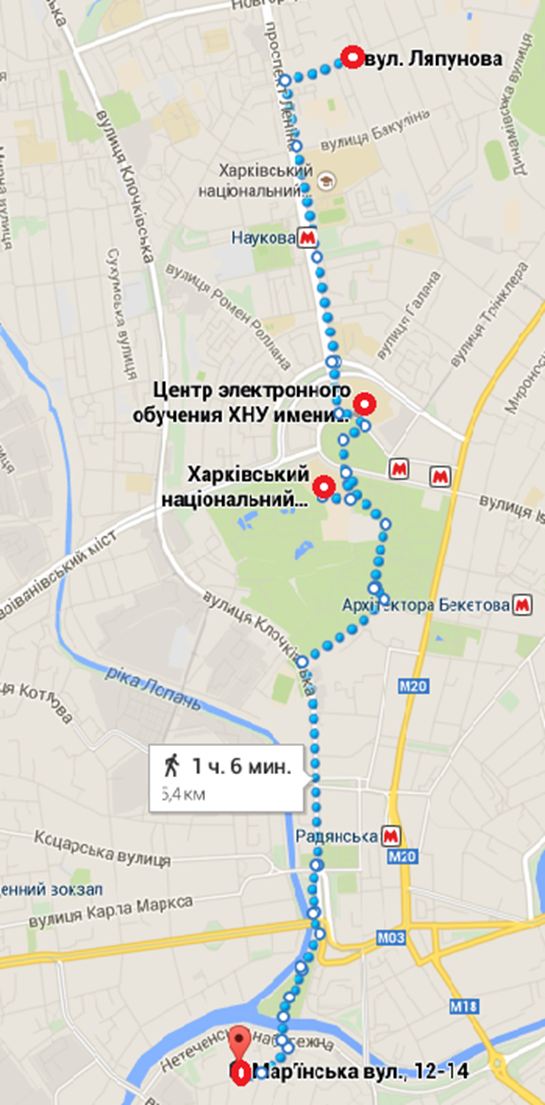 1. Зустріч з учасниками. Вступне слово вчителя перед початком екскурсії. Ознайомлення з маршрутним листом
План екскурсії
Вручення буклетів (буклети розроблені декількома мовами: українською, англійською, німецькою, французькою та іспанською)
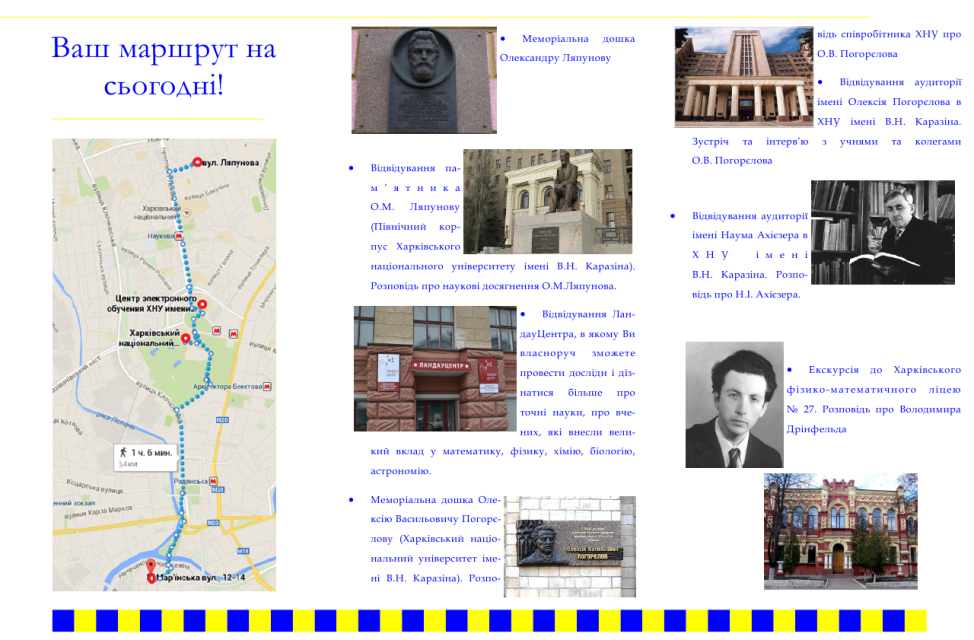 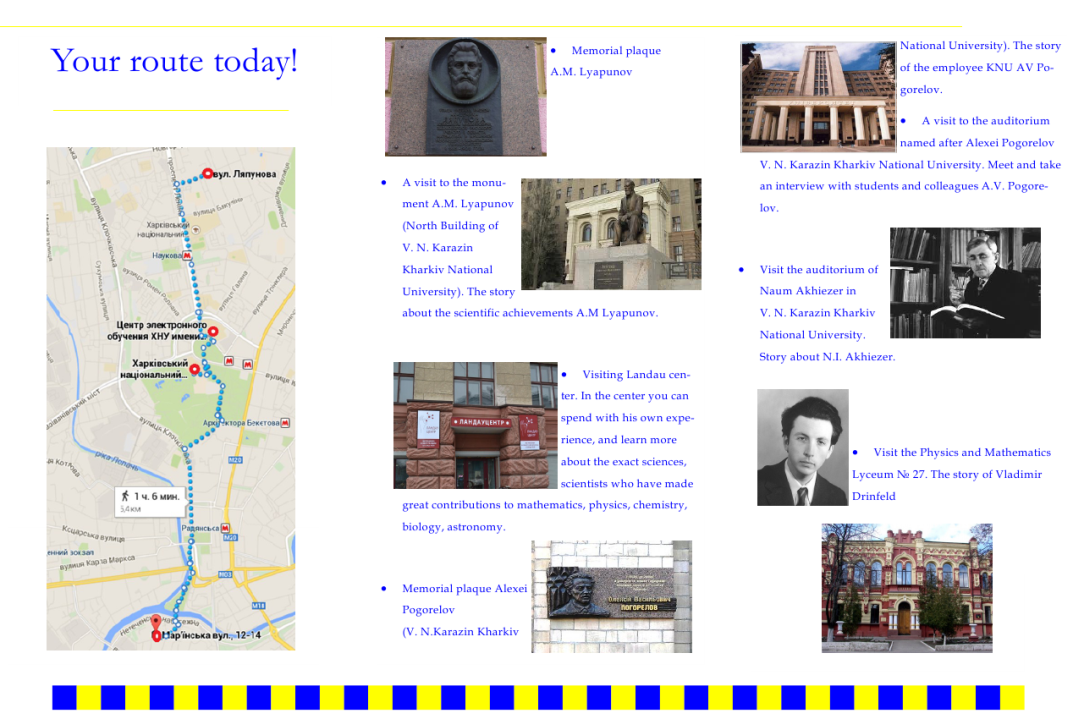 План екскурсії
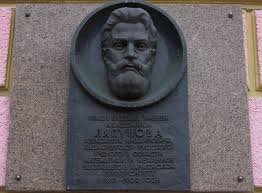 2. Меморіальна дошка Олександру Михайловичу Ляпунову на вулиці Ляпунова. 
Розповідь про О.М. Ляпунова.
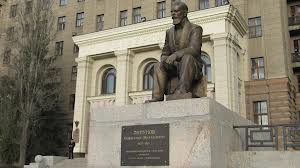 3. Пам’ятник О.М. Ляпунову (Північний корпус Харківсь-кого національного універси-тету імені В.Н. Каразіна).
Розповідь про наукові досягнення О.М.Ляпунова.
Олександр Михайлович Ляпунов
План екскурсії
4. Відвідування ЛандауЦентру.
Розповідь екскурсоводів про життя і діяльність Льва Ландау
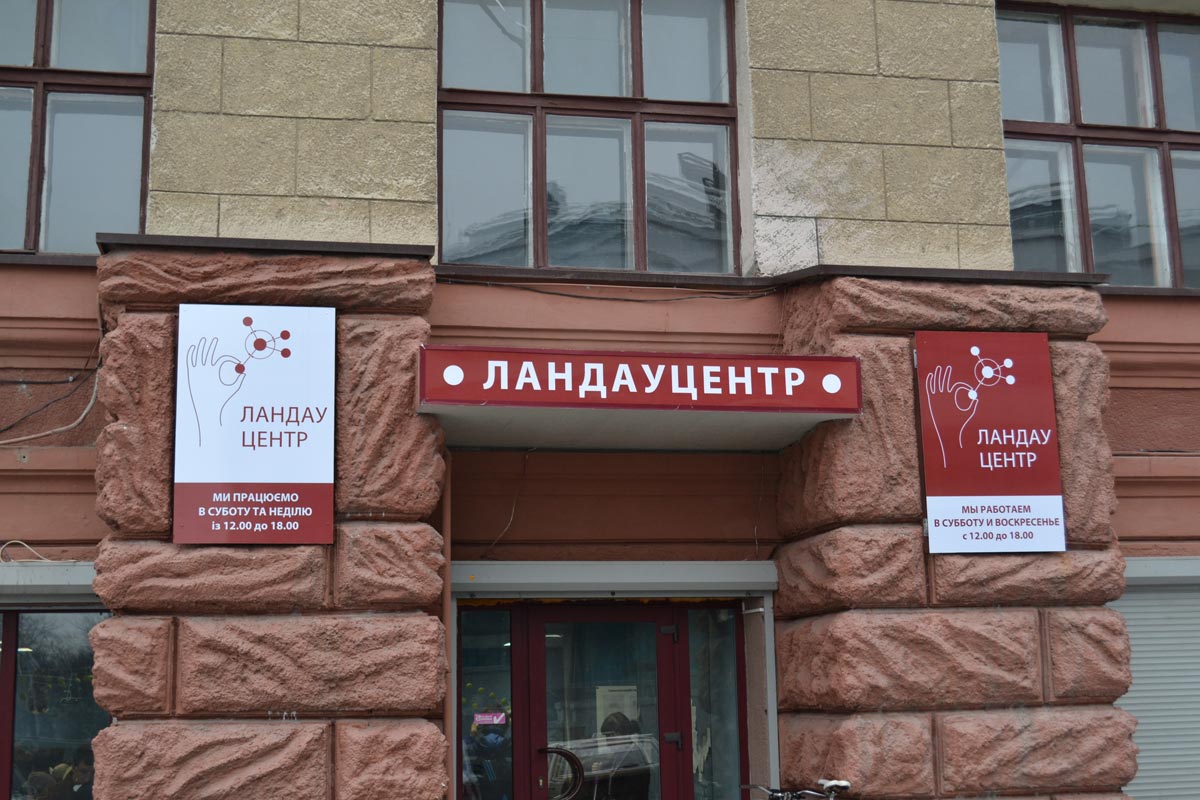 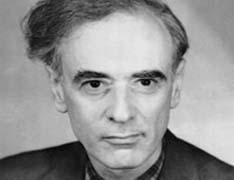 Лев Давидович Ландау
План екскурсії
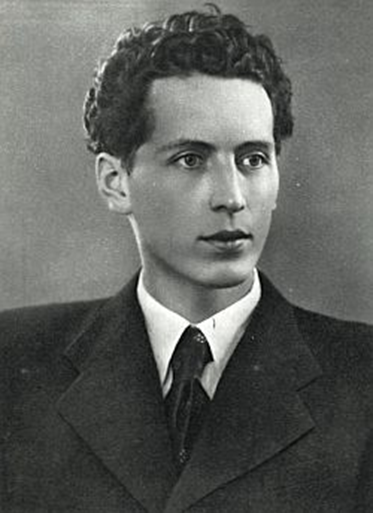 5. Меморіальна дошка Олексію Васильовичу Погорєлову (Харківський національний університет імені В.Н. Каразіна). Розповідь співробітника ХНУ про О.В. Погорєлова.
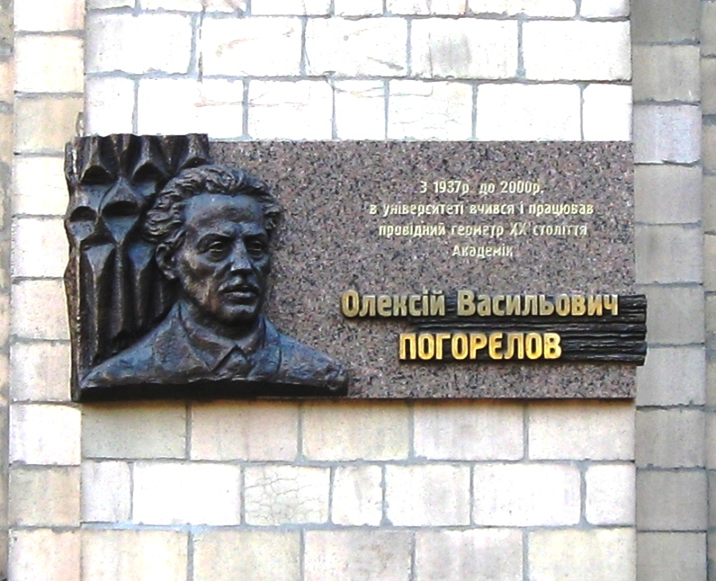 6. Відвідування аудиторії імені Олексія Погорєлова в ХНУ імені В.Н. Каразіна. Зустріч та інтерв’ю з учнями та колегами О.В. Погорєлова.
Погорєлов Олексій Васильович
План екскурсії
7. Відвідування аудиторії імені Наума Ахієзера в ХНУ імені В.Н. Каразіна. Розповідь про Н.І. Ахієзера.
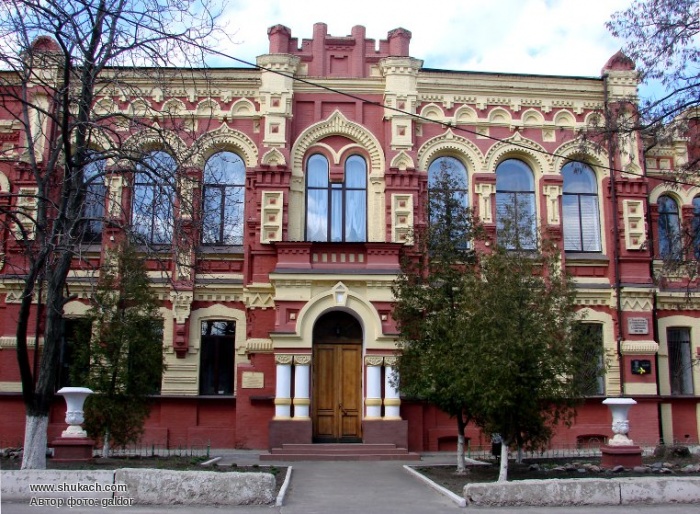 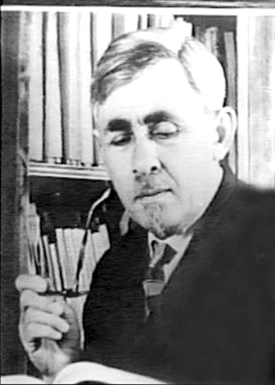 Н.І. Ахієзер – один із засновників ХФМЛ № 27
Наум Ілліч Ахієзер
План екскурсії
8. Відвідування Харківського фізико-математичного ліцею № 27. Розповідь про Володимира Дрінфельда.
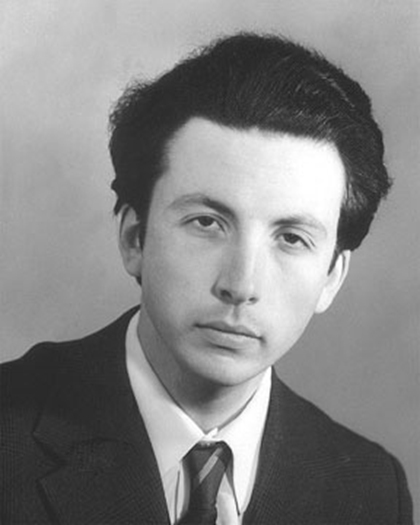 Випускник ХФМЛ № 27, єдиний українець – лауреат  найпрестижнішої премії Дж. Філдса з математики
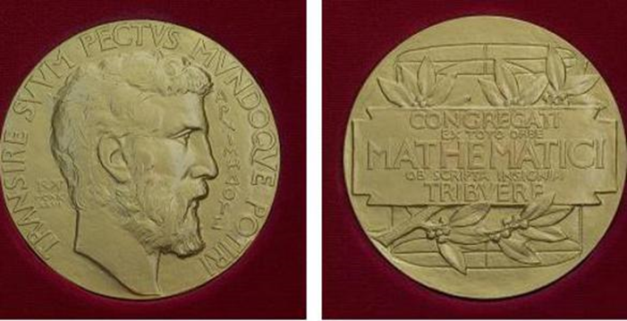 Володимир Гершонович Дрінфельд
Дякую за увагу!
До зустрічі на екскурсії!